Termination of Neurotransmitter Effects
Neurotransmitter bound to a postsynaptic receptor: 
Produces a _
_________________________________________ of additional “messages” 
Must be removed from its receptor

Removal of neurotransmitters occurs when they:
degraded by _
__________________________________ by astrocytes or the presynaptic terminals 
Diffuse from the synaptic cleft
Postsynaptic Potentials
Neurotransmitter receptors mediate changes in membrane potential according to:
The _
The amount of ______________________ the neurotransmitter is bound to receptors
The two types of postsynaptic potentials are: 
EPSP – __________________________ postsynaptic potentials 
IPSP – __________________________  postsynaptic potentials
Excitatory Postsynaptic Potentials
EPSPs are ________________________ that _____________________________ an action potential in an axon
Use only chemically gated channels
Na+ and K+ flow in opposite directions at the same time

Postsynaptic membranes do not generate action potentials
Inhibitory Synapses and IPSPs
Neurotransmitter binding to a receptor at _________________________________: 
Causes the membrane to become more permeable to potassium and chloride ions 
 

_________________________the postsynaptic neuron’s ability to produce an action potential
Summation
A single EPSP cannot induce an action potential
EPSPs must _______________________ temporally or spatially to induce an action potential

Temporal summation
presynaptic neurons transmit impulses in _
Summation
Spatial summation 
postsynaptic neuron is stimulated by a _

IPSPs can also summate with EPSPs, _
Summation
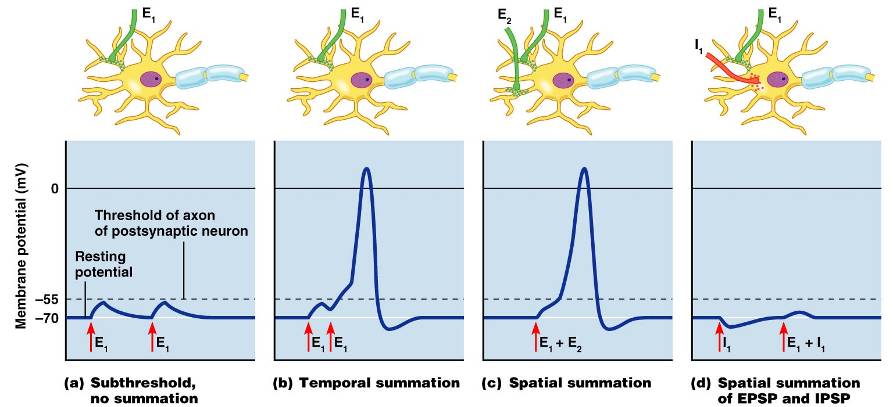 Neurotransmitters
Chemicals used for neuronal communication with the body and the brain
50 different neurotransmitters have been identified
Classified
Chemical Neurotransmitters
Biogenic amines
 
Peptides
Novel messengers: 
ATP
dissolved gases _
Neurotransmitters: Acetylcholine
____________________ neurotransmitter identified, and best understood

Released at the _

Synthesized and enclosed in _
Neurotransmitters: Acetylcholine
Degraded by the enzyme acetylcholinesterase _

Released by:
All neurons that _

Some neurons in the _
Neurotransmitters: Biogenic Amines
Include:
Catecholamines 
 
Indolamines
 
Broadly distributed in the _

Play roles in emotional behaviors and our biological clock
Neurotransmitters: Amino Acids
Include:
 
Gamma ()-aminobutyric acid 
Glycine
 
Glutamate

Found only in the _
Neurotransmitters: Peptides
Include:
Substance P 
 
Beta endorphin, dynorphin, and enkephalins
Act as _____________________________; reduce pain perception
Bind to the same receptors as opiates and morphine
Gut-brain peptides
Neurotransmitters: Novel Messengers
ATP
Is found in both the _

Produces ____________________________________ responses depending on receptor type

Provokes _
Neurotransmitters: Novel Messengers
Nitric oxide   
Is involved in _

Carbon monoxide (CO) is a main regulator of cGMP in the brain
Functional Classification of Neurotransmitters
Two classifications: excitatory and inhibitory
Excitatory neurotransmitters cause _
 

Inhibitory neurotransmitters cause _
Functional Classification of Neurotransmitters
Some neurotransmitters have _ 

Determined by the ____________________ type of the postsynaptic neuron 

Example: _
_____________________________ at neuromuscular junctions with skeletal muscle
Neurotransmitter Receptor Mechanisms
Direct: neurotransmitters that open _
Promote _
Examples: _____________ and amino acids

Indirect: neurotransmitters that _
Promote _

Examples: biogenic amines, peptides, and dissolved gases
Neural Integration: Neuronal Pools
Functional groups of neurons that:
__________________________ incoming information
Forward the processed information to its appropriate destination
Neural Integration: Neuronal Pools
Simple neuronal pool
Input fiber 
 
Discharge zone
neurons _________________________________ with the incoming fiber
Facilitated zone
neurons farther away from _
Types of Circuits in Neuronal Pools
Divergent
Types of Circuits in Neuronal Pools
Convergent
Types of Circuits in Neuronal Pools
Reverberating
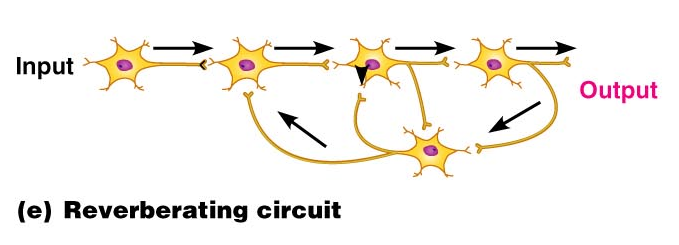 Types of Circuits in Neuronal Pools
Parallel after-discharge
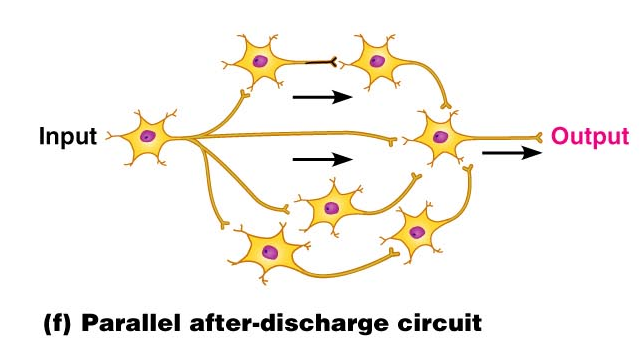 Patterns of Neural Processing
Serial Processing
Input travels along one pathway to a specific destination
Works in an _

Example:
Patterns of Neural Processing
Parallel Processing
Input travels along _
Pathways are integrated in different CNS systems
 

Example:
Chapter 12
Central Nervous System (CNS)
CNS – composed of the _


 
Elaboration of the anterior portion of the CNS
Increase in ___________________________ in the head
Highest level is reached in the human brain
The Brain
Composed of wrinkled, pinkish gray tissue

Surface anatomy includes
Adult Brain Structures
cerebrum:  cortex, white matter, and basal nuclei
 
 thalamus, hypothalamus, and epithalamus
 
brain stem: midbrain
Metencephalon 
brain stem: pons
Myelencephalon 
brain stem: medulla oblongata
Adult Neural Canal Regions
Adult structures derived from the neural canal
Telencephalon –  
Diencephalon –  
Mesencephalon –  
Metencephalon and myelencephalon –
Basic Pattern of the Central Nervous System
Spinal Cord 
______________________________ surrounded by a _ 
Gray matter is surrounded by _ 
myelinated fiber _
Brain
Similar to spinal cord but with _

Cerebellum has gray matter in nuclei
Cerebrum has nuclei and additional gray matter in the cortex
Ventricles of the Brain
Arise from expansion of the lumen of the neural tube
The ventricles are:
The paired _ 

The third ventricle found in the diencephalon

The fourth ventricle found in the hindbrain dorsal to the pons
Ventricles of the Brain
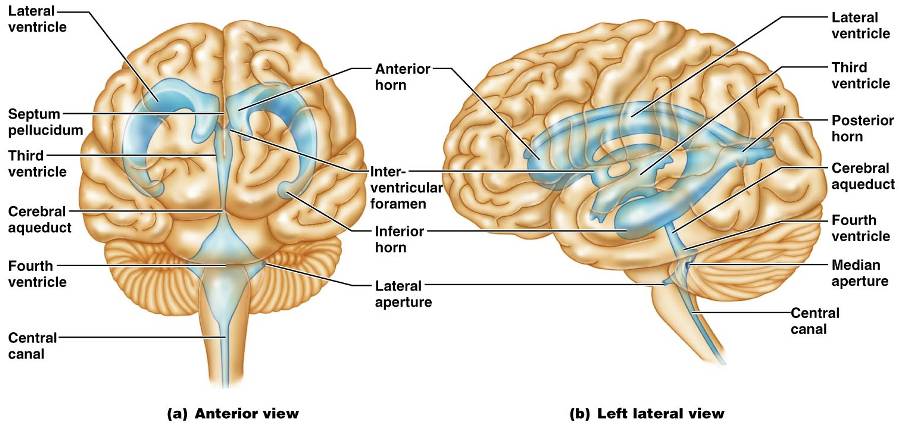